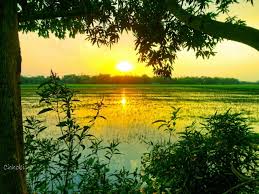 সবাইকে শুভেচ্ছা
শিক্ষক পরিচিতি
নামঃ মোহাম্মদ এনামুল হক
পদবিঃ সহকারি শিক্ষক
বিদ্যালয়ঃ তারাকান্দি হুসাইনীয়া সরকারী প্রাথঃ বিদ্যাঃ
             পাকুন্দিয়া, কিশোরগঞ্জ।
পাঠ পরিচিতি
বিষয়ঃবাংলা 
শ্রেণিঃদ্বিতীয়
পাঠঃ সুন্দরবন
পাঠ্যাংশঃ অমি  খুব......................পাতা খেতে দেয়।
তারিখঃ১০/০৬/২০
সময়ঃ ৪০মিঃ
শিখন ফল
শোনাঃ  ১.৩.১   ,১.৩.২  , ১.৩.৩,   ৩.১.২
বলাঃ,১.৩.২,    ২.৩.১   ,২.৩.২    ,২.৪.১   , ২.৪.২
পড়াঃ  ২.৪.১  ,২.৪.২,
ছবিতে কি কি দেখতে পাচ্ছ?
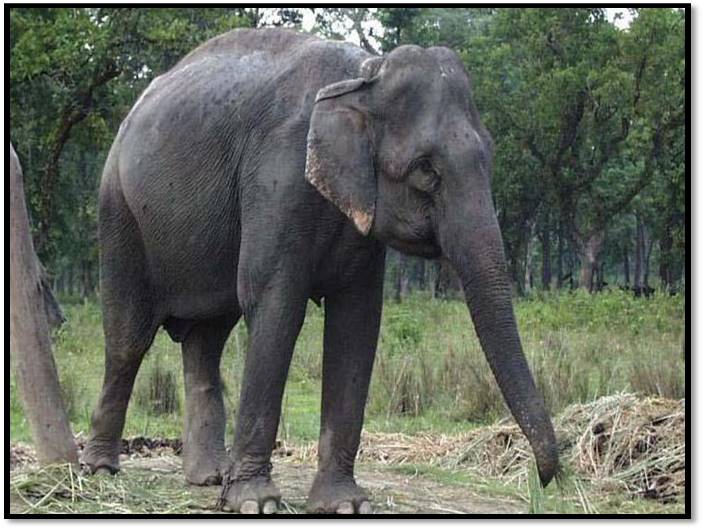 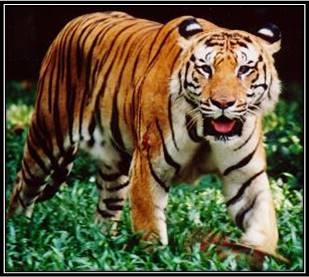 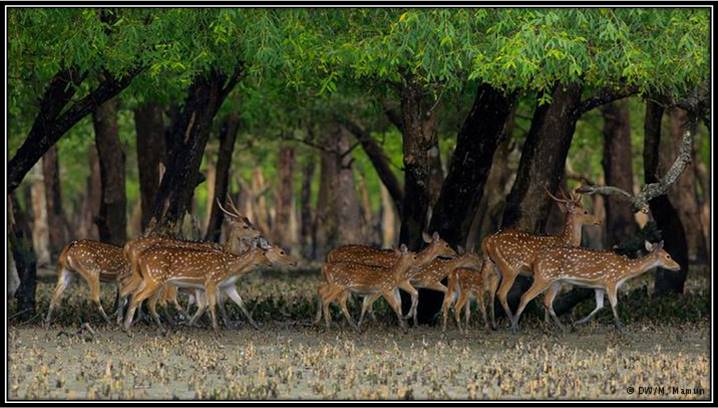 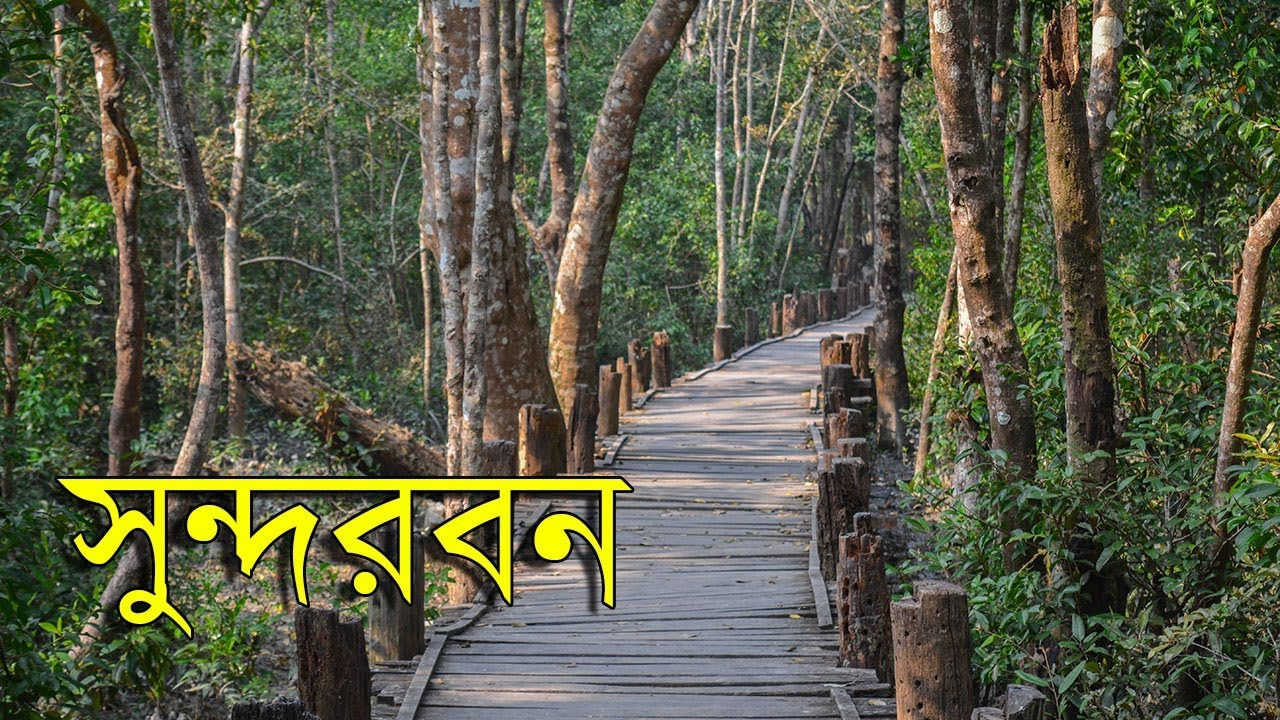 পাঠ ঘোষণাঃ
আমাদের আজকের পাঠঃ
 “ছবির গল্প সুন্দরবন”
এসো আমরা কিছু ছবি দেখি
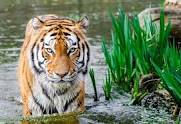 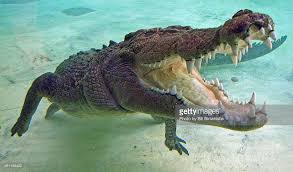 কুমির
বাঘ
এসো আমরা কিছু ছবি দেখি
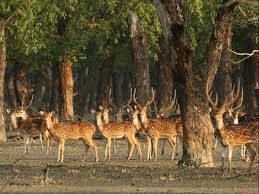 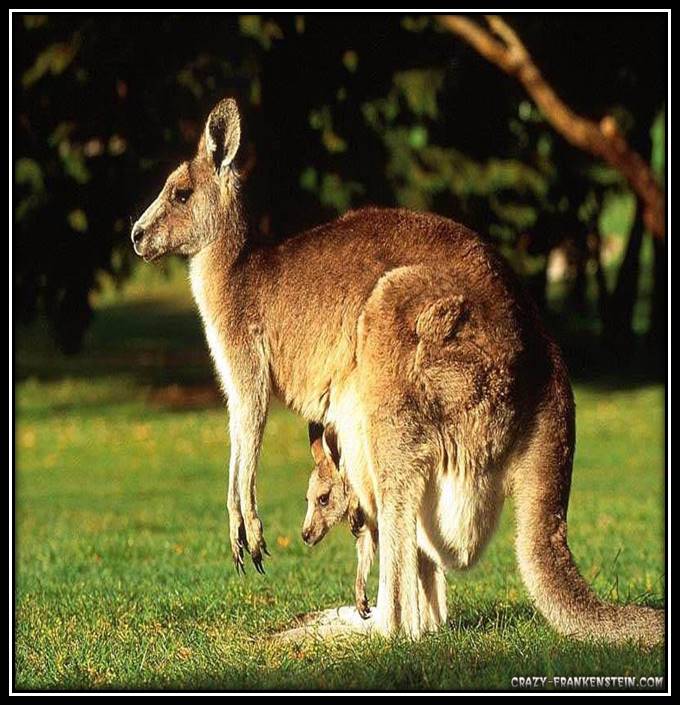 হরিণ
ক্যাঙ্গারু
এসো আমরা কিছু ছবি দেখি
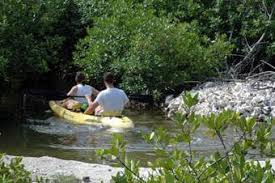 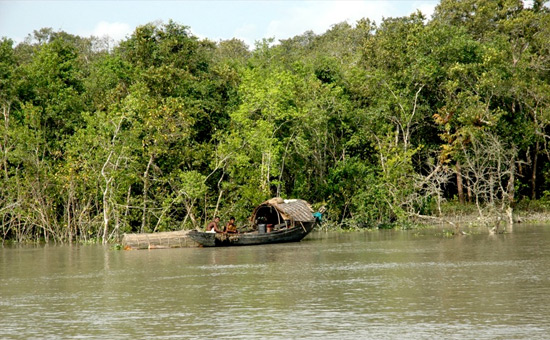 বনের ভিতরের দৃশ্য
বনের ভিতরের দৃশ্য
এসো আমরা কিছু ছবি দেখি
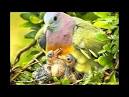 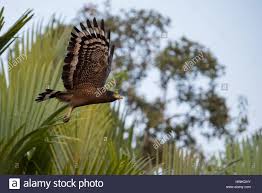 সুন্দর বনে নানা  রকম পাখি বাস করে ।
আদর্শ পাঠ
পাঠ্য বইয়ের পৃষ্ঠা নং-৬,৭
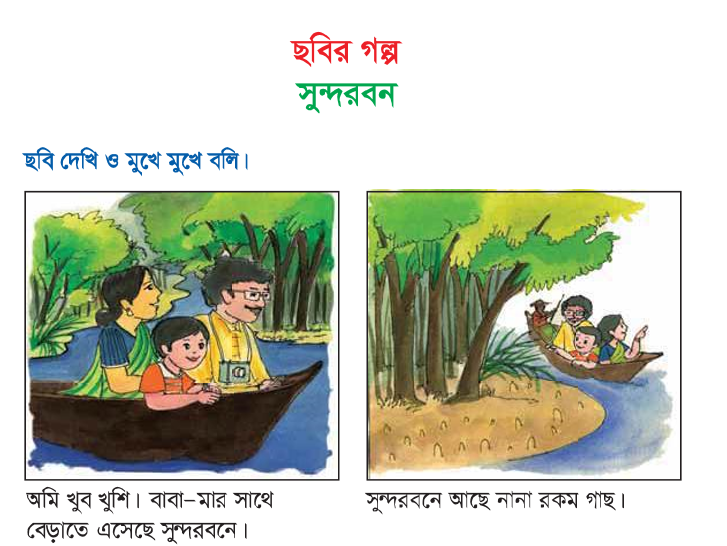 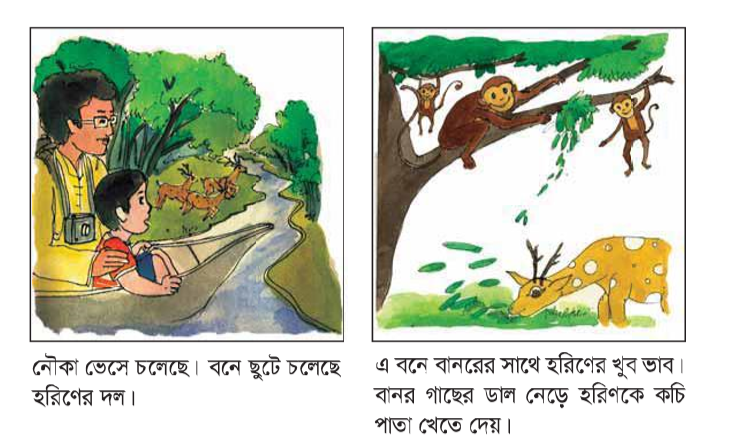 দলীয় কাজ
ক- দলঃ সুন্দরবনে আছে এমন ৫ টি প্রাণীর নাম বল?
খ  দলঃ  সুন্দরবনে আছে এমন ৫ টি গাছের নাম বল?
মুল্যায়ন
১।সুন্দর বনে আমরা কি কি প্রাণি দেখতে পেলাম?
২।সুন্দরবনের ছবি দেখে তোমার কেমন লাগলো।
পরিকল্পিত কাজ
*তোমার পরিচিত পাখি গুলোর মধ্য থেকে  ১০ টি  প্রাণির নাম লিখে আনবে।
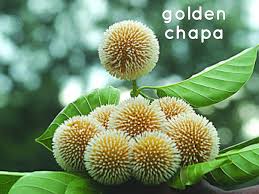 ধন্যবাদ